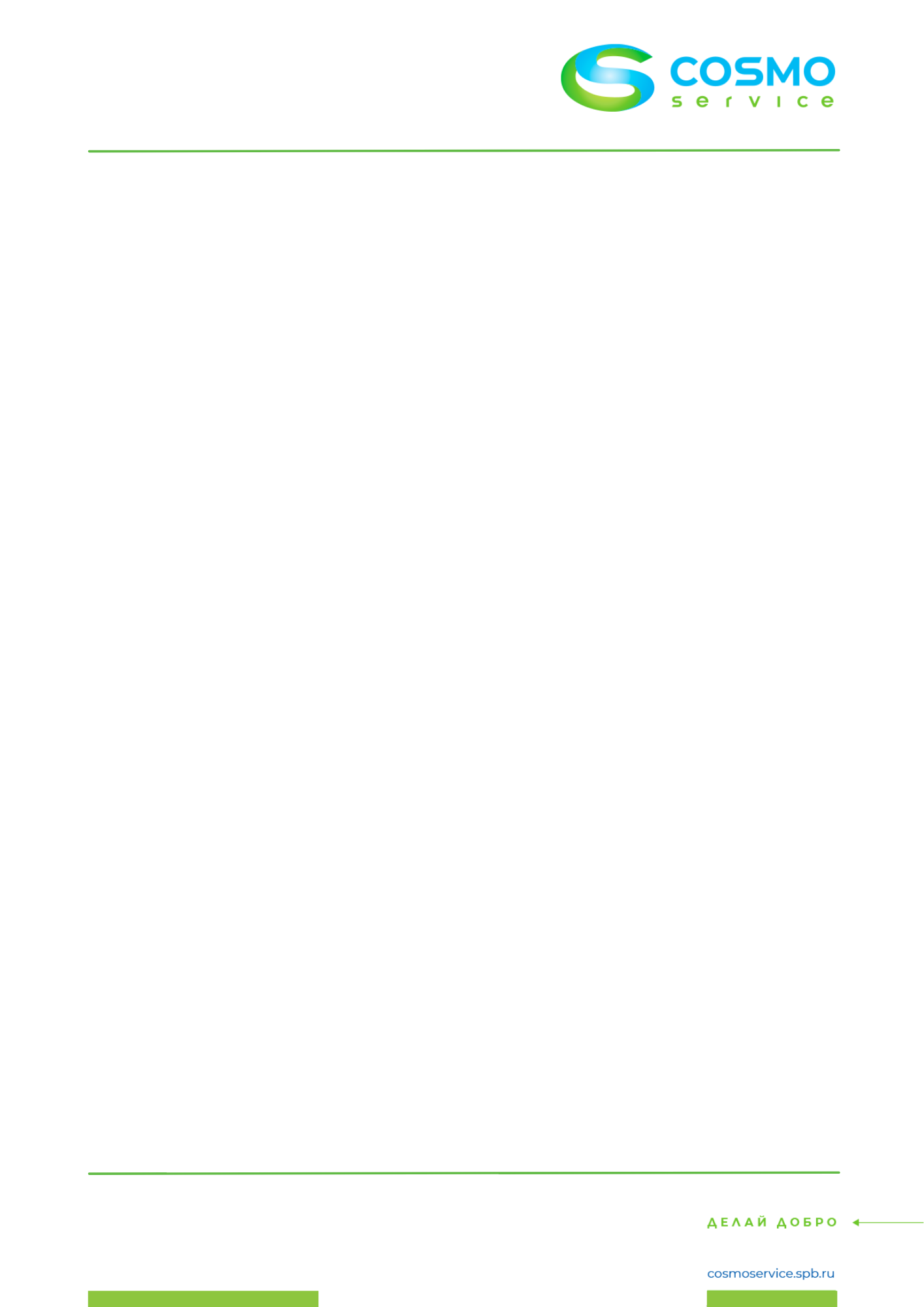 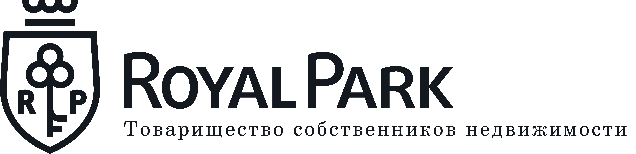 ФОТО-ОТЧЕТ
Январь – 2023г.
Ремонт напольной плитки в лифтовом холле  1 корпус
Перемотка пожарных рукавов на 1 и 2 корпусах
Замена датчика на роллетных воротах, поврежденного автомобилем  1 корпус
Ремонт стрелы шлагбаума 1 корпус
Уборка и вывоз снега
С уважение и заботой о вас, 
ТСН «Роял Парк» и ООО «УК» Сервис Экспресс